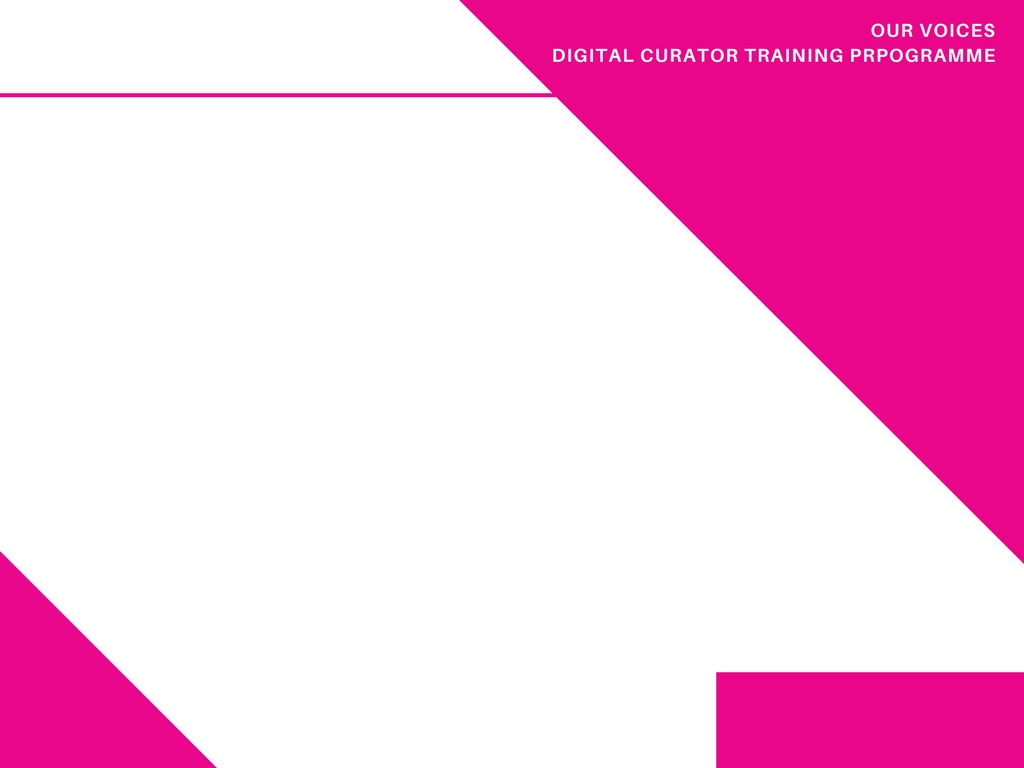 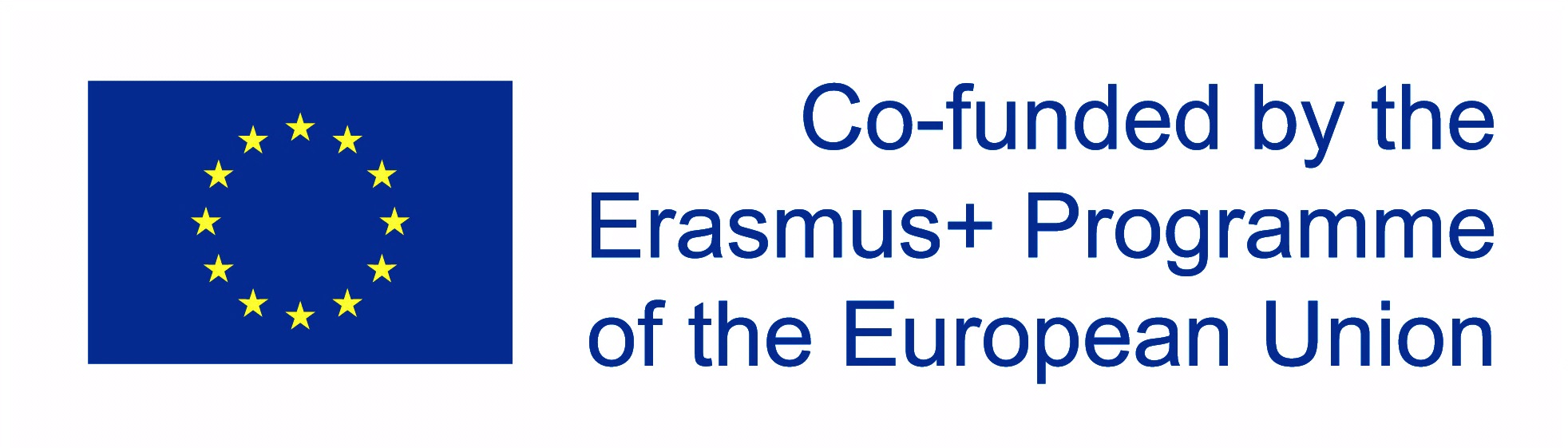 DIGITAL KURATOR UTBILDNINGSPROGRAM
Day 3

Analysera berättelser och digital förpackning

Utbildare: namn
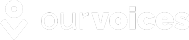 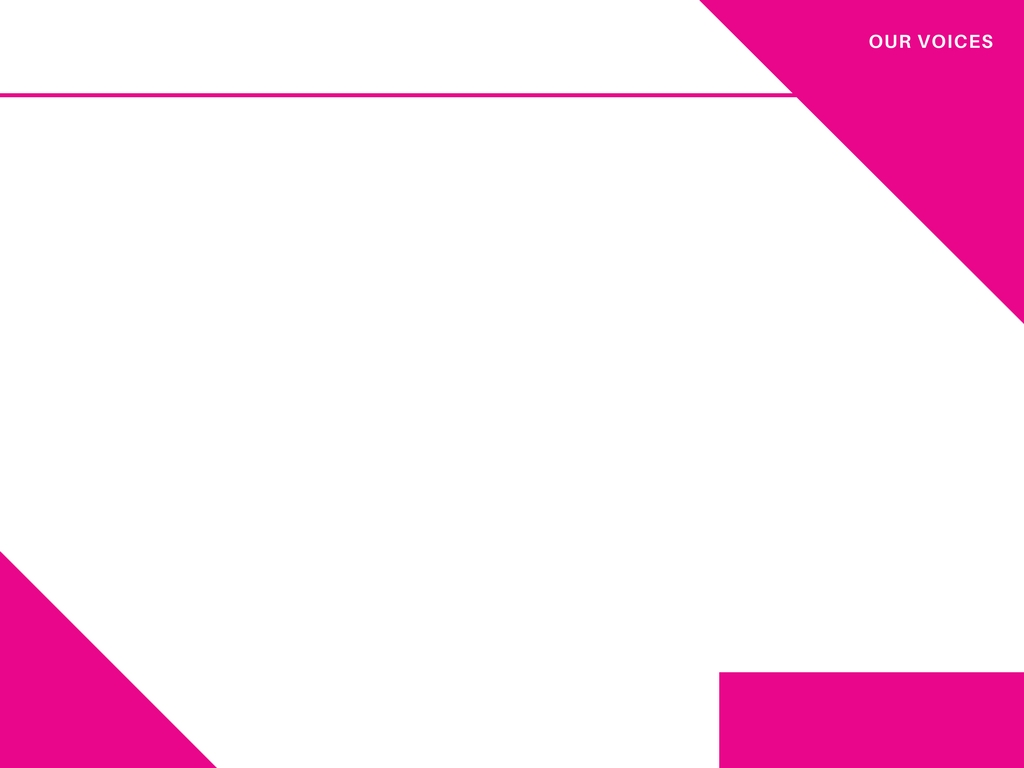 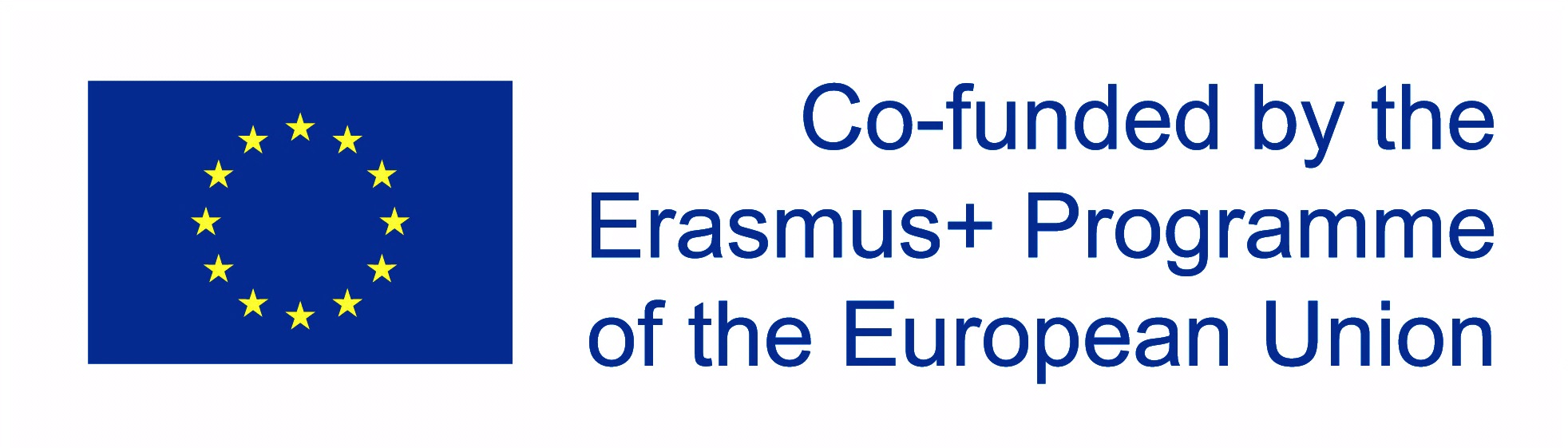 ÖVERSIKT ÖVER DAGEN
Presentera dina uppsättningar berättelser

Utforska sätt att analysera historier och använda dessa för att producera en rad viktiga fynd från din samling historier

Experimentera med olika digitala verktyg för att hjälpa dig att paketera och presentera viktiga fynd från historier

Oberoende uppgift: Skapa en plan för hur du ska paketera de viktigaste resultaten från dina berättelser
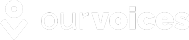 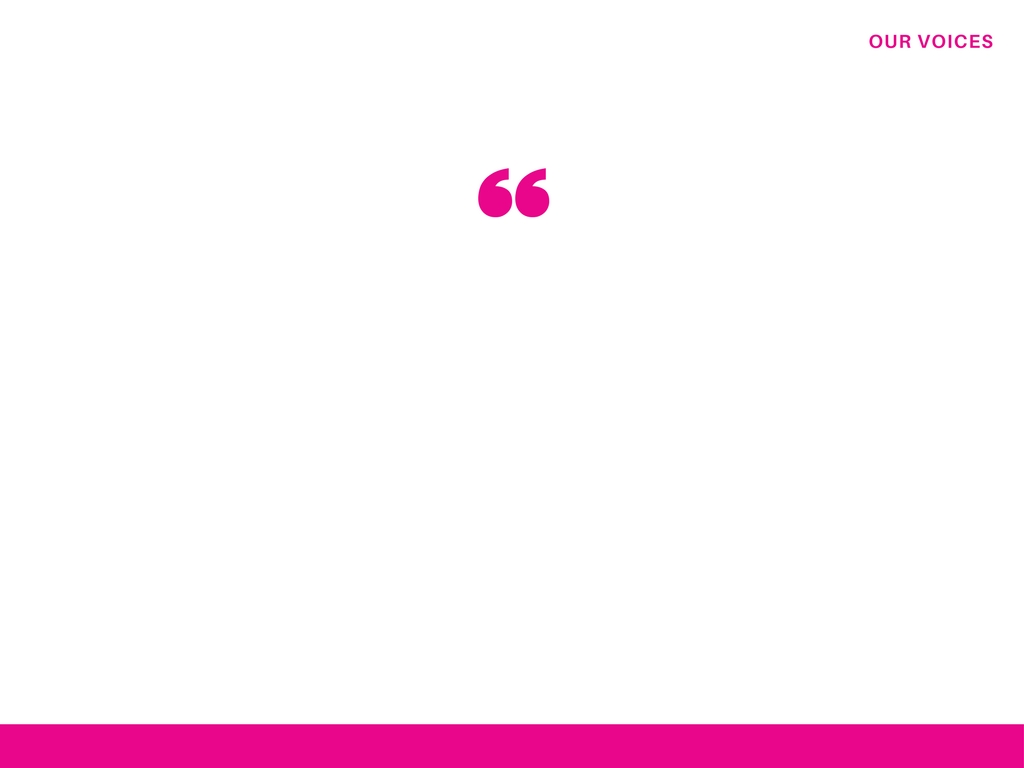 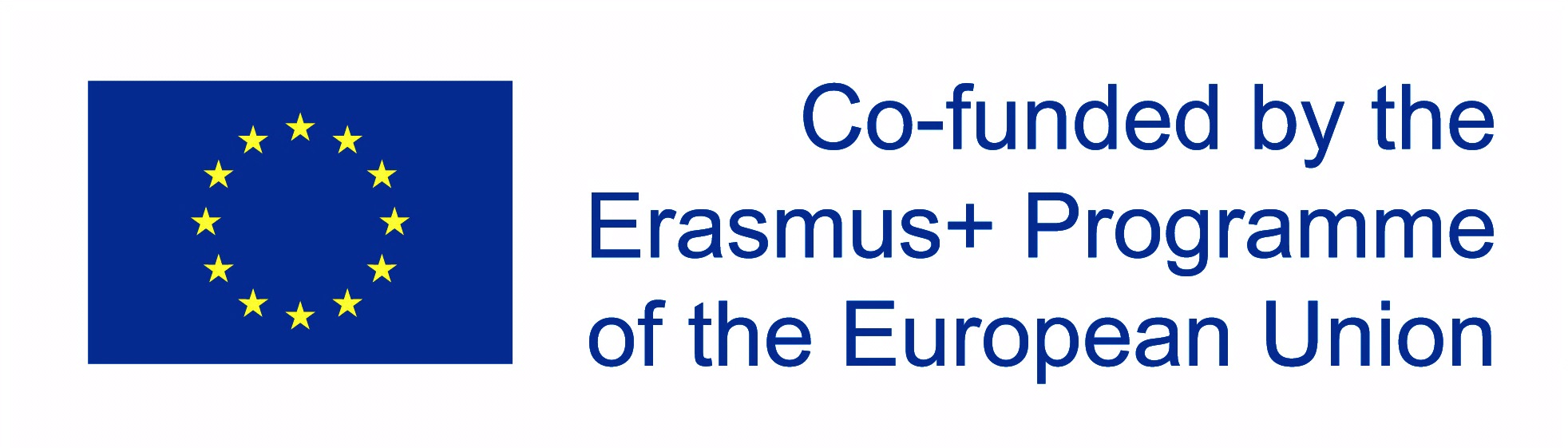 UTFORSKA DINA UPPSÄTTNINGAR BERÄTTELSER
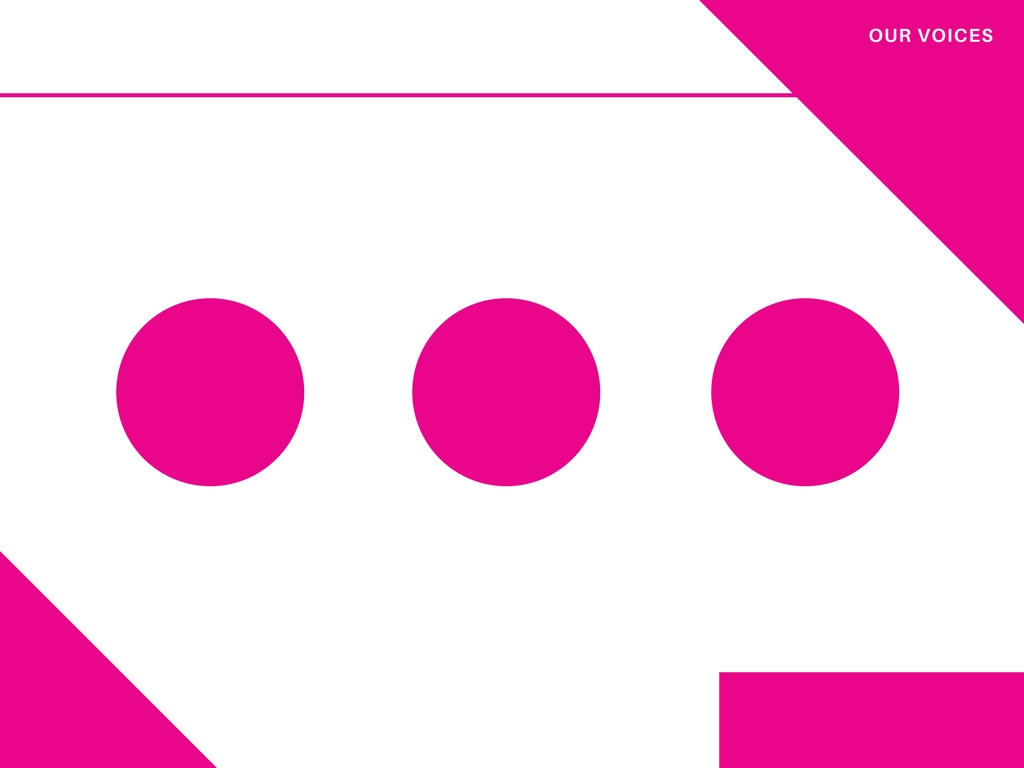 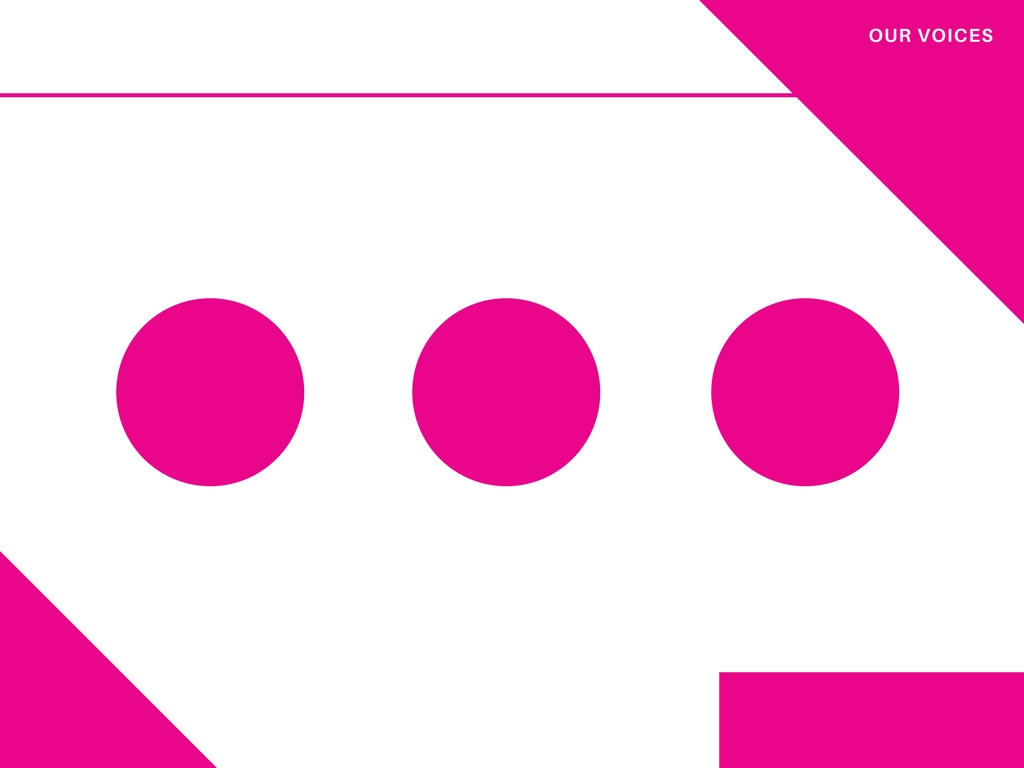 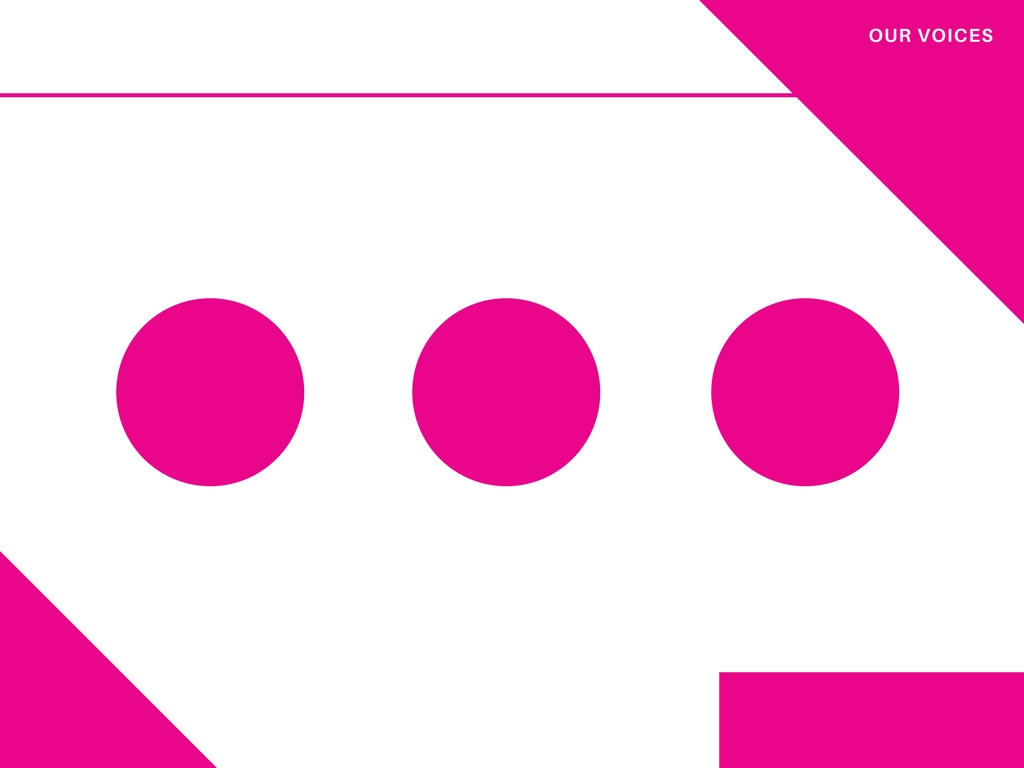 ÄMNE/TEMA

Vad handlar dina berättelser om?
TYP AV BERÄTTELSER

Vilket är mediet, vilka är berättarna, hur långa är berättelserna?
Finna berättelser

Hur samlade du eller hittade dina berättelser?
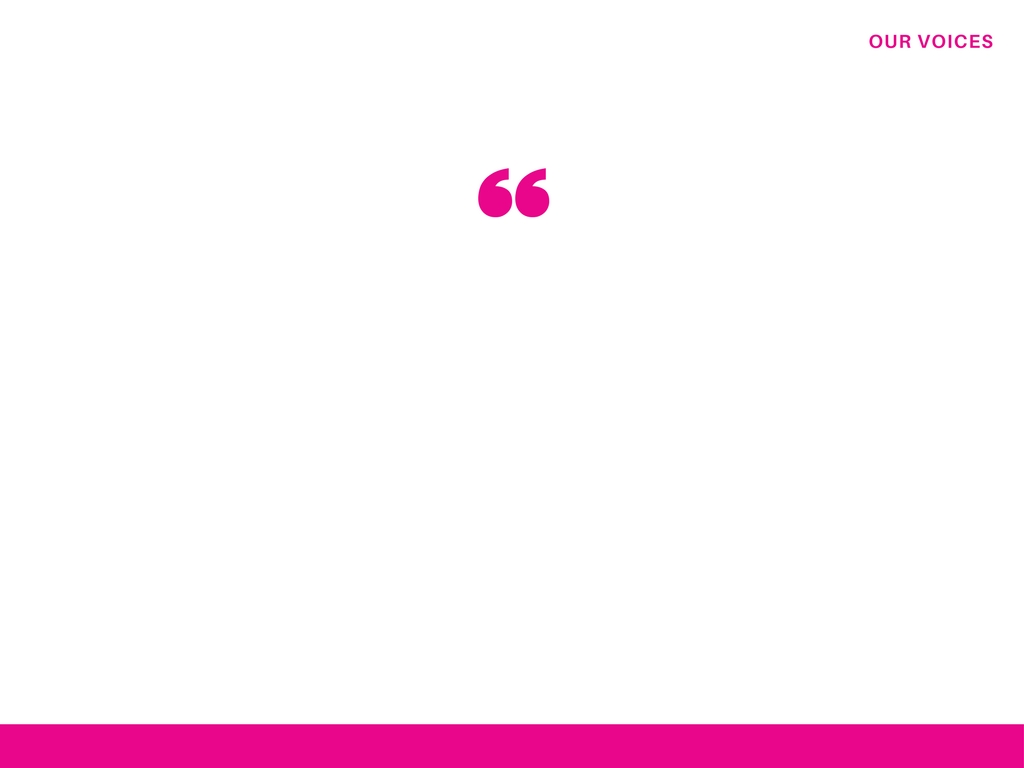 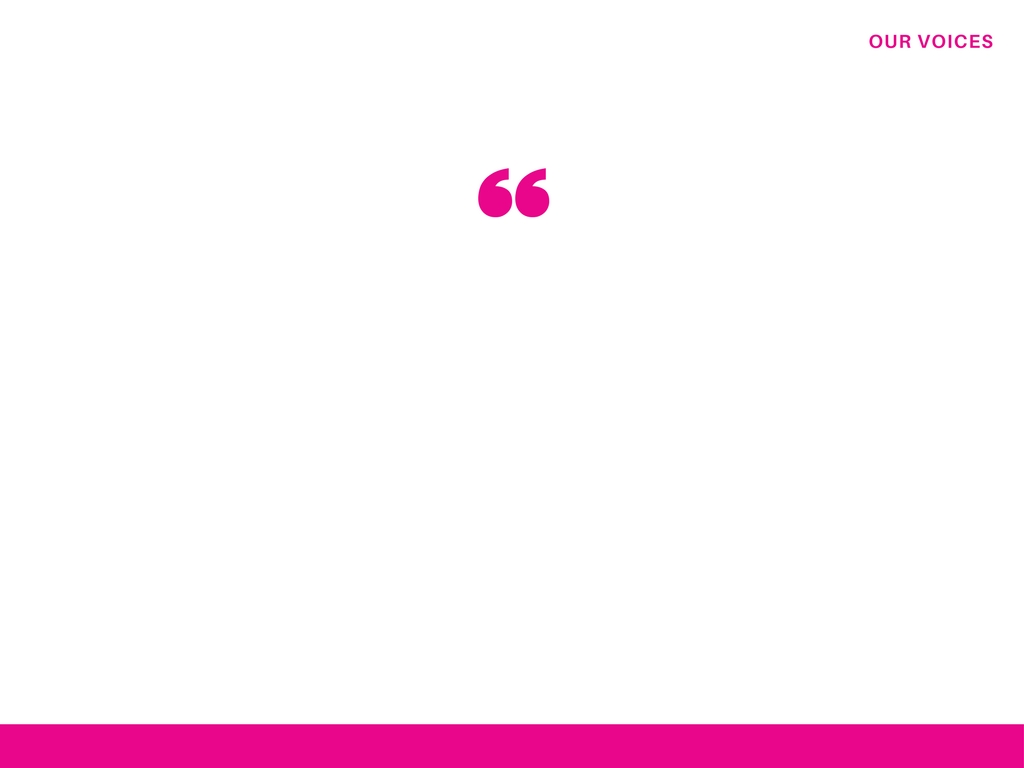 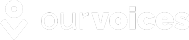 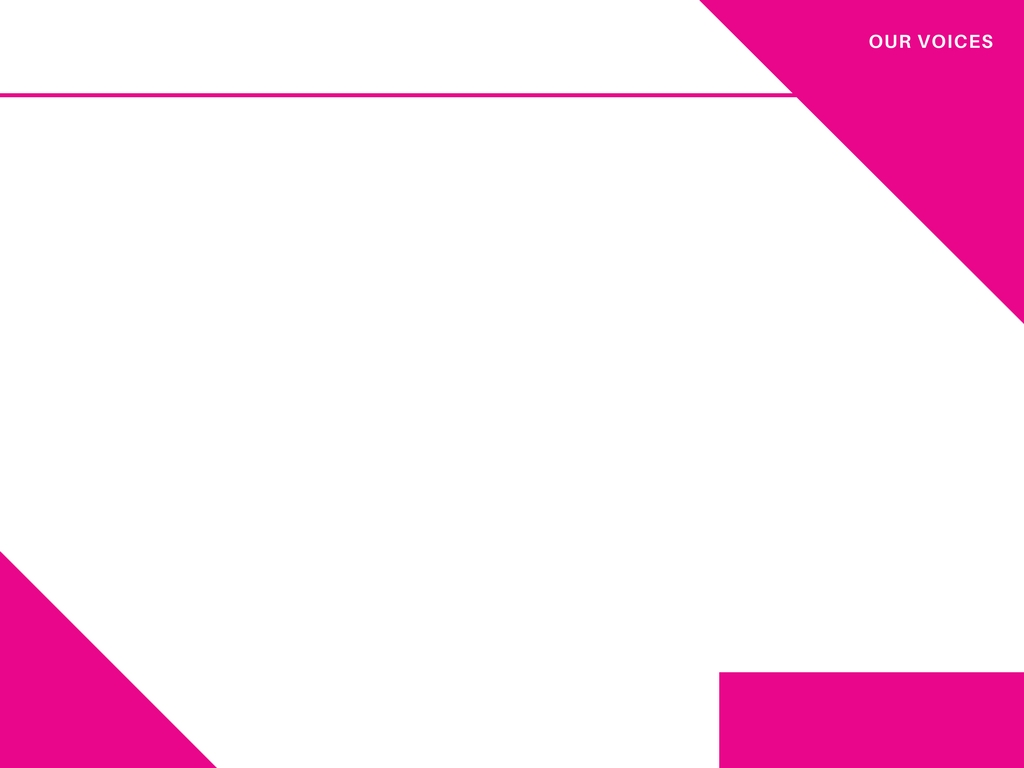 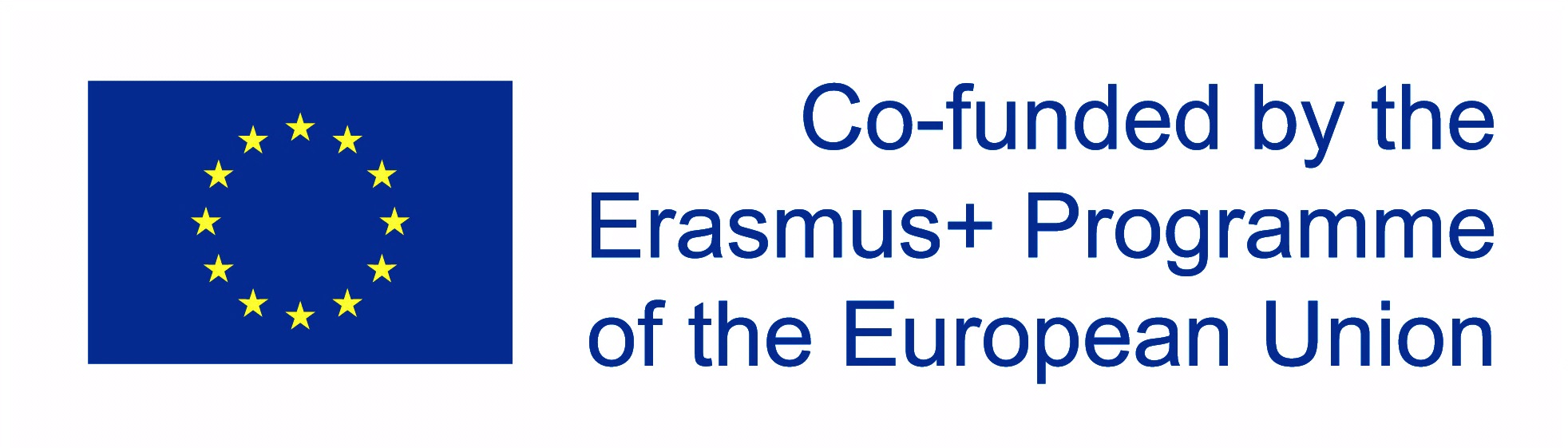 ANALYSING STORIES: UNDERSTANDING DISCOURSE (1)
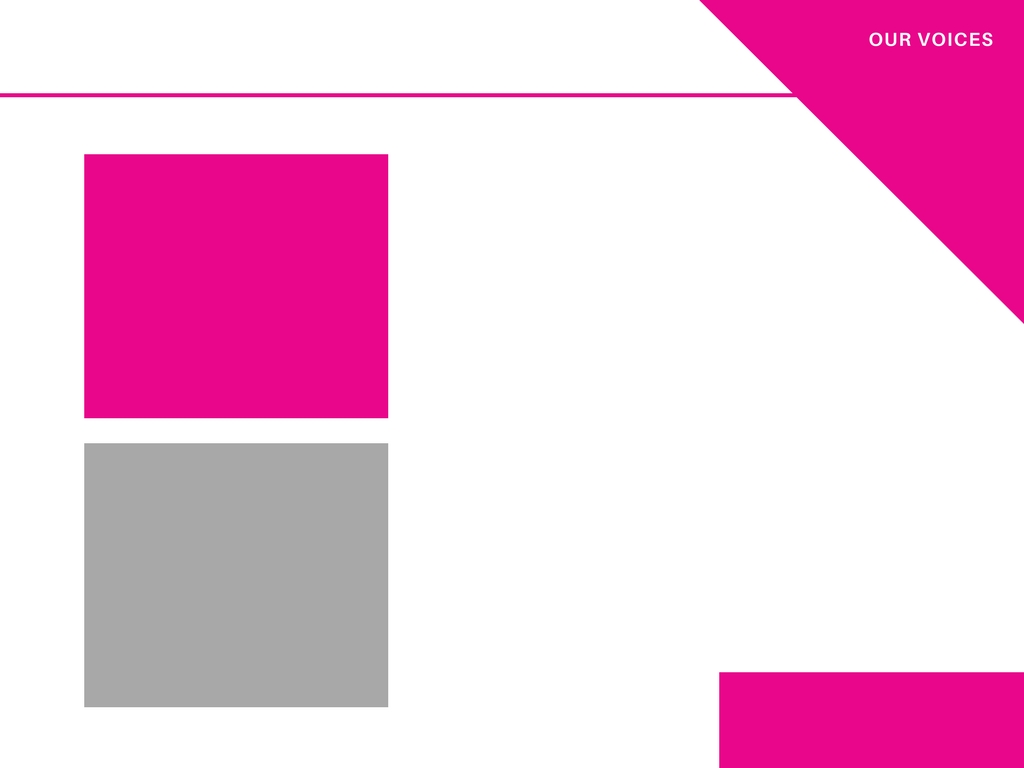 LAYERS OF ANALYSIS
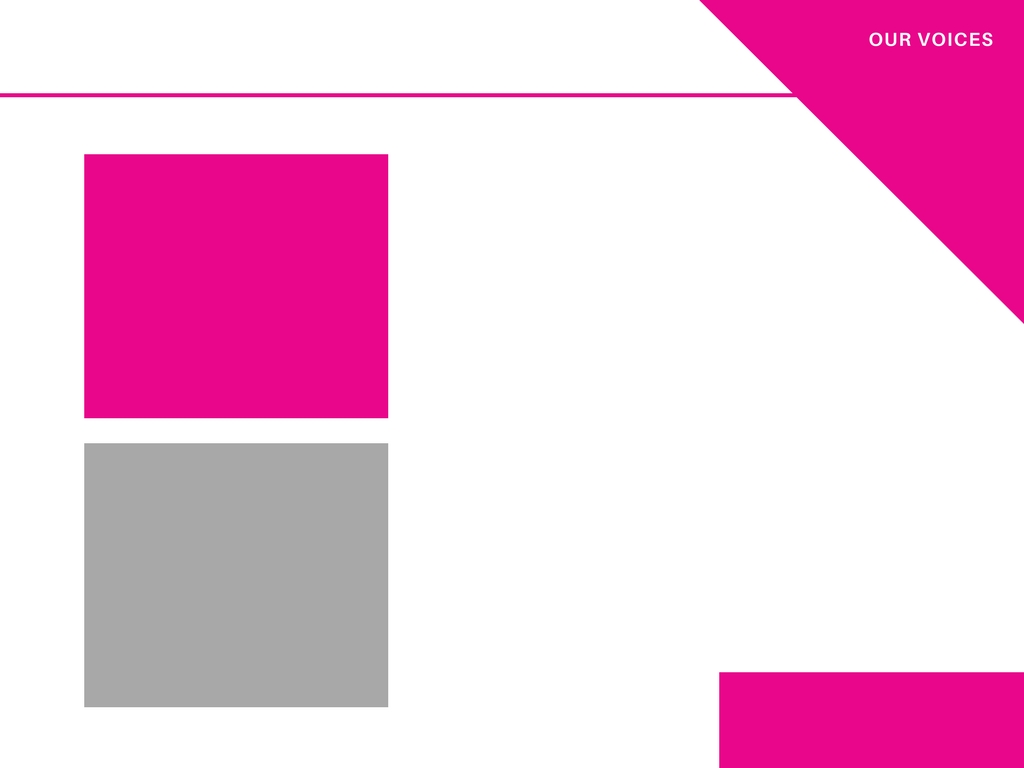 Description of the content of the story
(e.g. What is said in the story?)
TEXTUAL
(What?)
Explanation of the content of the story
(e.g. How is the content expressed in the story?)
COMPOSITION
(How?)
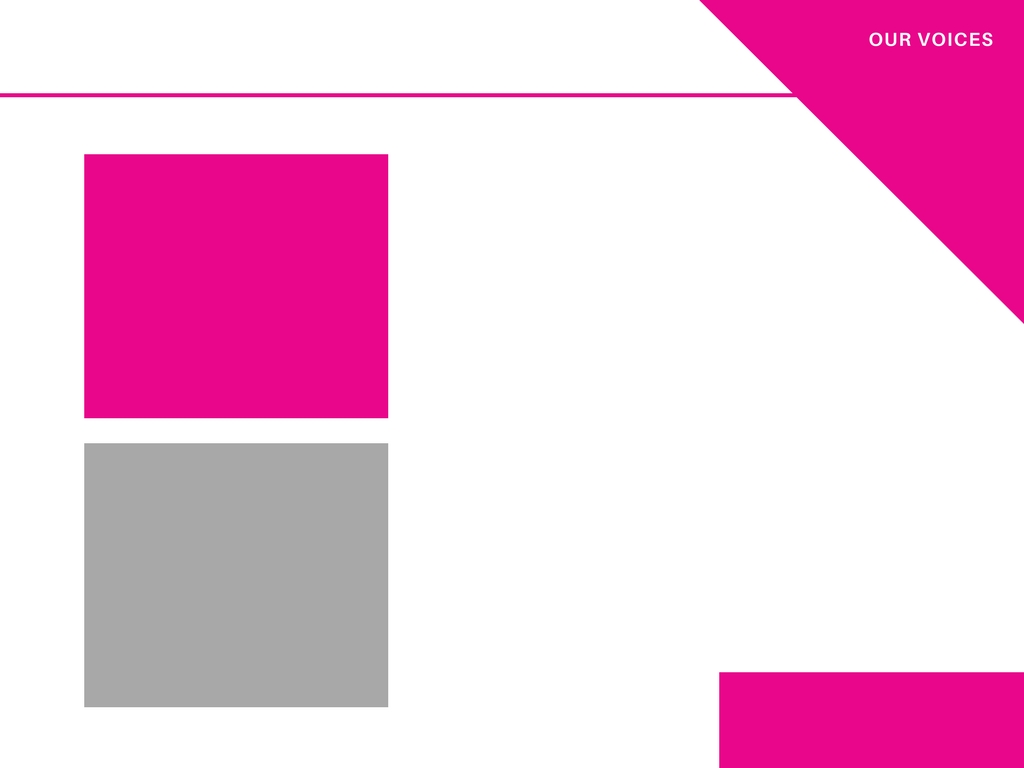 Contextual interpretation of content of the story (e.g. Why is the storyteller expressing themselves in this way?)
CONTEXT
(Why?)
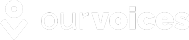 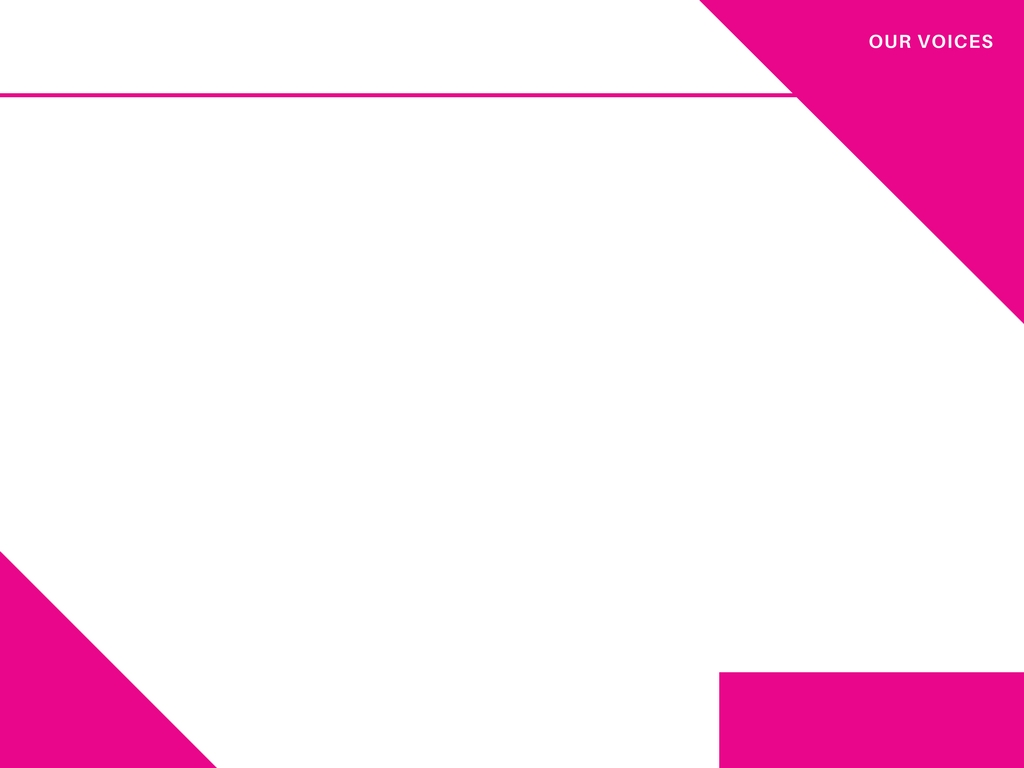 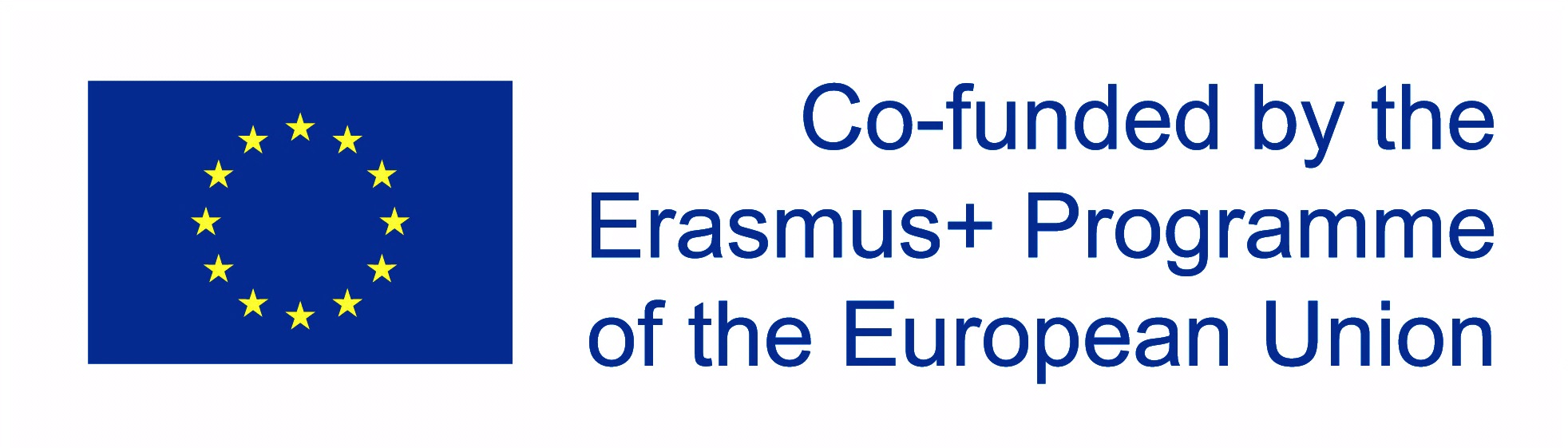 ANALYSERA BERÄTTELSER: FÖRSTÅ DISKURSEN (1)
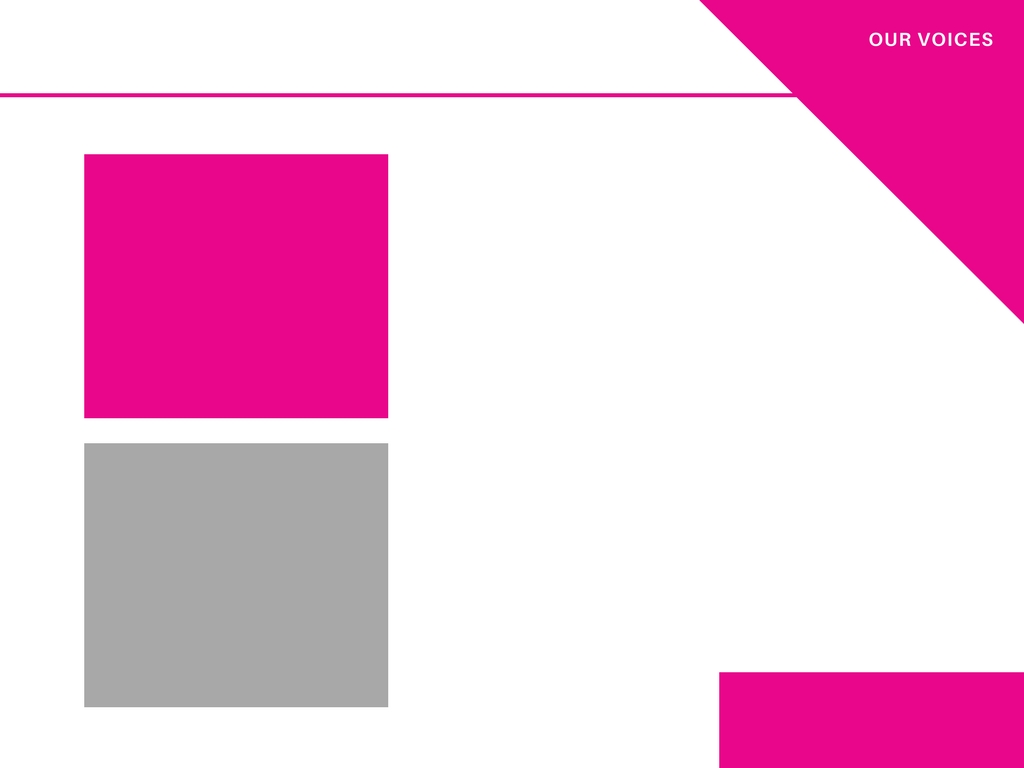 CINDERELLA
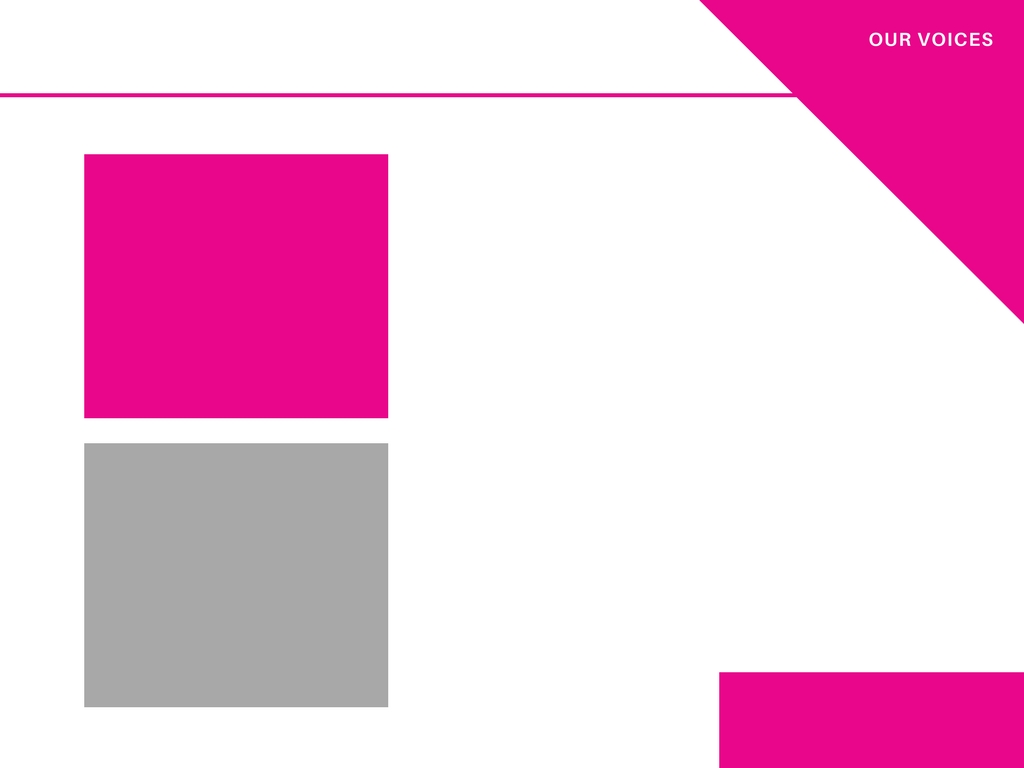 Flickas fader dör och hon börjar arbeta som slav hos hennes styvmor, men får magiskt gå på bal på slottet där hon möter en prins som hon gifter sig med.
TEXT
(vad?)
Flickan var ledsen för sin situation som demonstrerades av att hon grät när hennes styvsystrar inte skulle låta henne gå med dem till på bal.
KOMPOSITION
(Hur?)
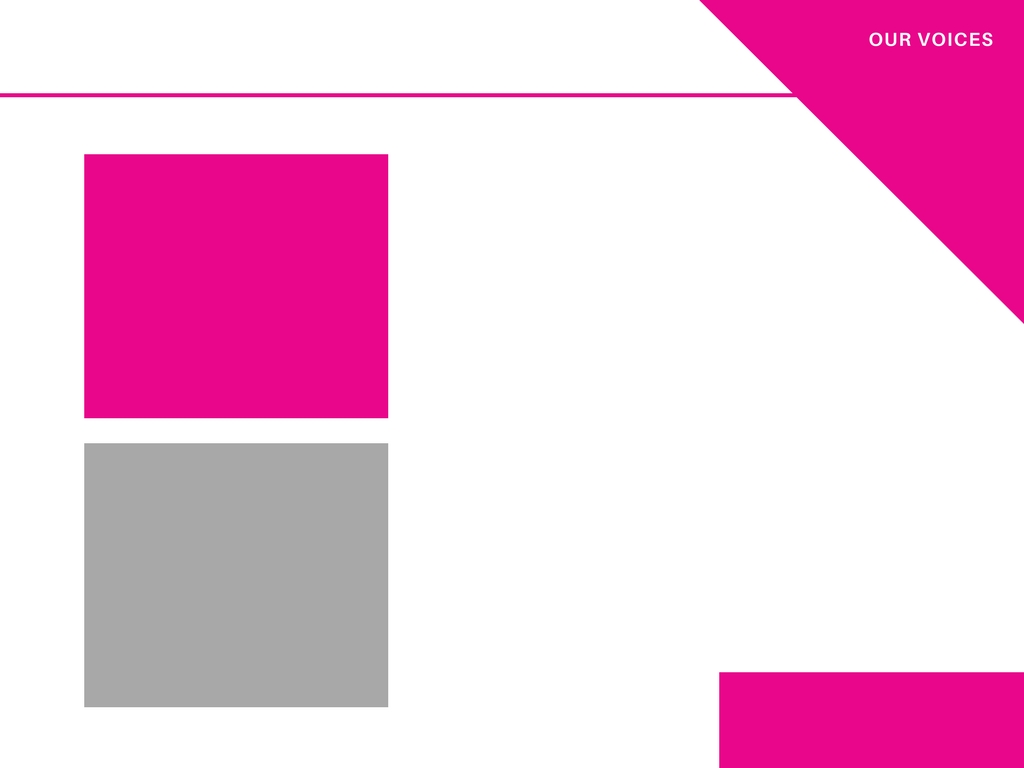 TOLKNING
(Varför?)
Genom patriarkatets lins ... En ung kvinna räddas från sina problem av en rik och kraftfull man.
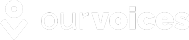 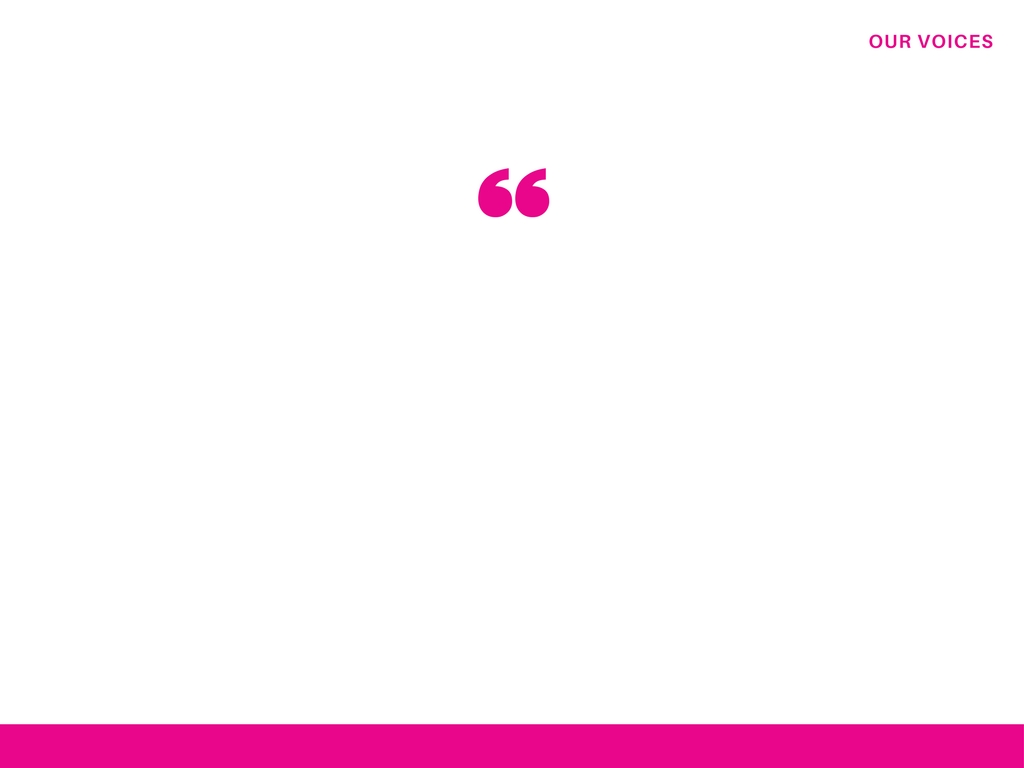 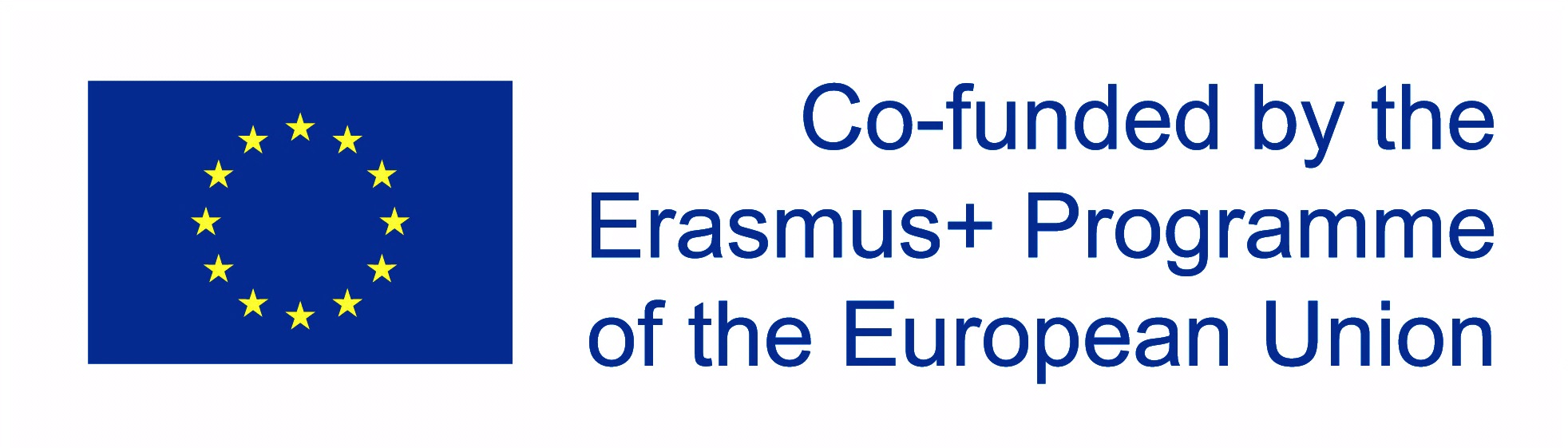 ANALYSERA BERÄTTELSER: FÖRSTÅ DISKURSEN (2)
SÄTT ATT ANALYSERA
- Innehållsanalys: Objektiv, systematisk och/eller kvantitativ analys av innehållet i berättelsen (dvs hur många gånger vissa ord används).

- Tematisk analys: Gruppering eller kategorisering av nyckelinnehåll från berättelser över teman/ ämnen. Dessa kan vara förutbestämda eller framträda ur berättelserna. (dvs anställning, familj, bostad, socialt liv).

- Strukturell analys: Analys av de olika delarna av berättelsen (t ex ord, koder, komposition) och relationerna mellan dem som ger det mening. (dvs pauser/tvekan mellan meningar, röst, ton).

- Kritisk analys: Utforskning av det sociala, politiska, kulturella och historiska sammanhanget av diskursen genom linsens kraftpositioner (det vill säga en ung kvinnas erfarenhet av arbete i en manlig dominerad industri).
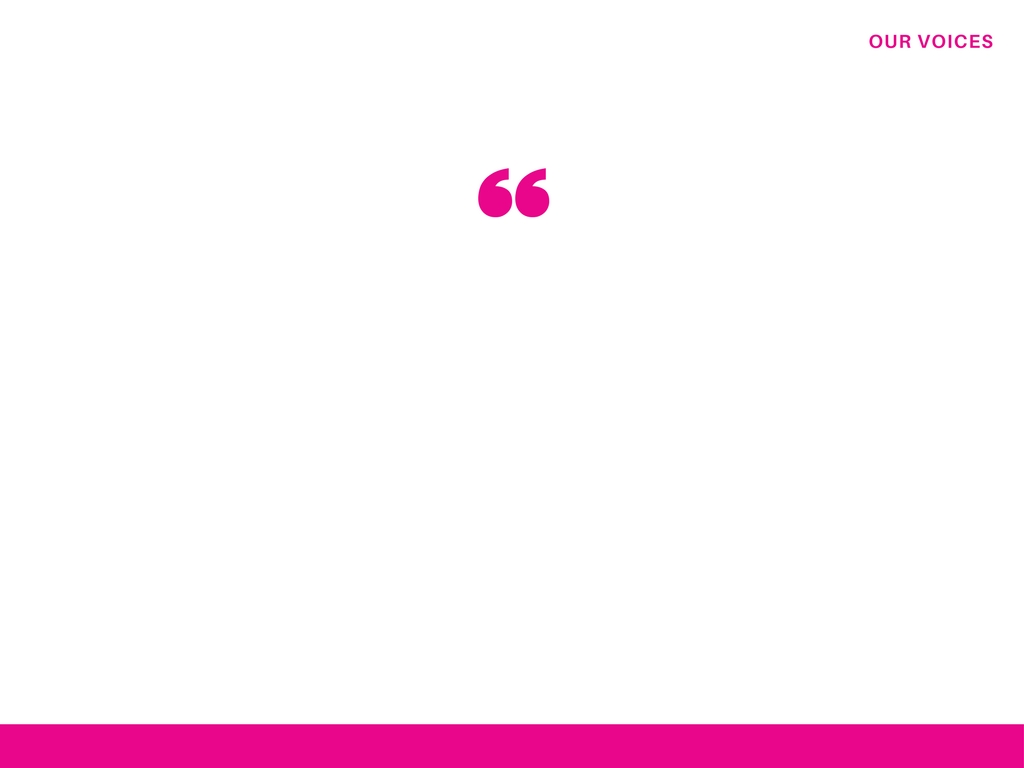 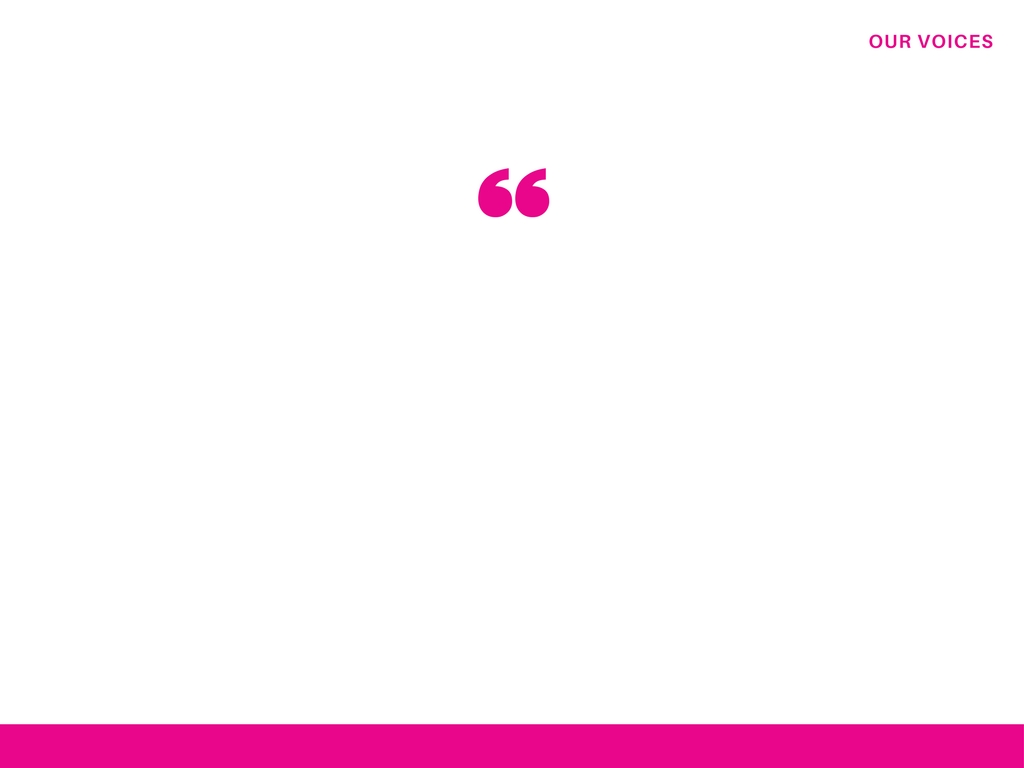 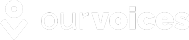 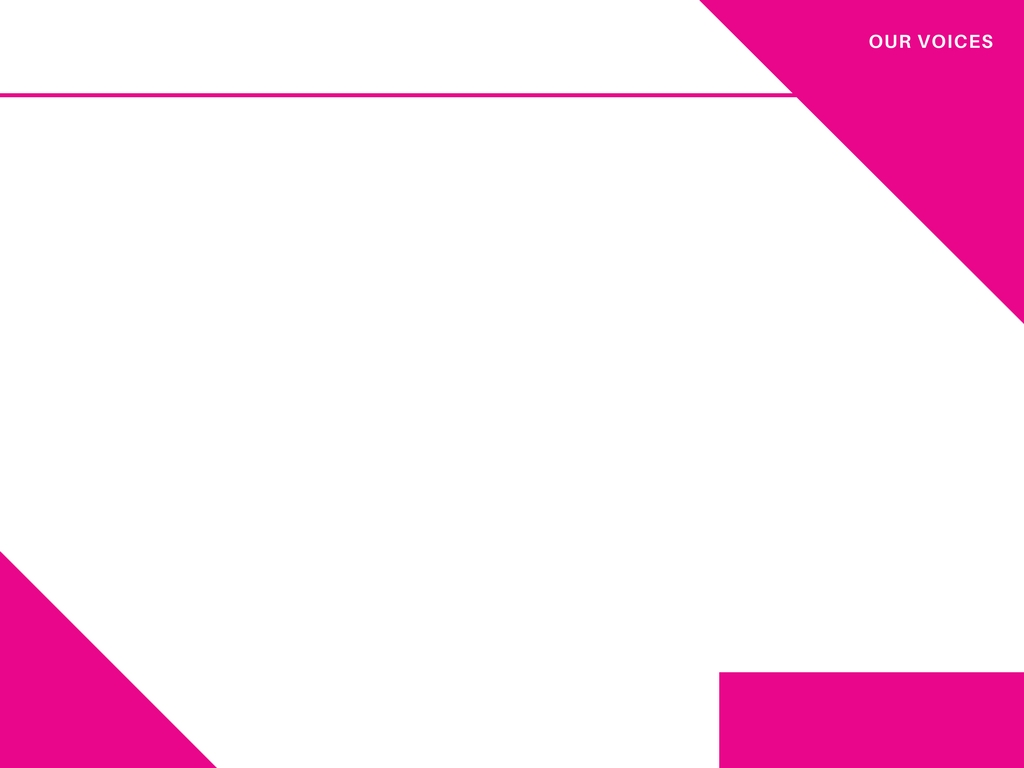 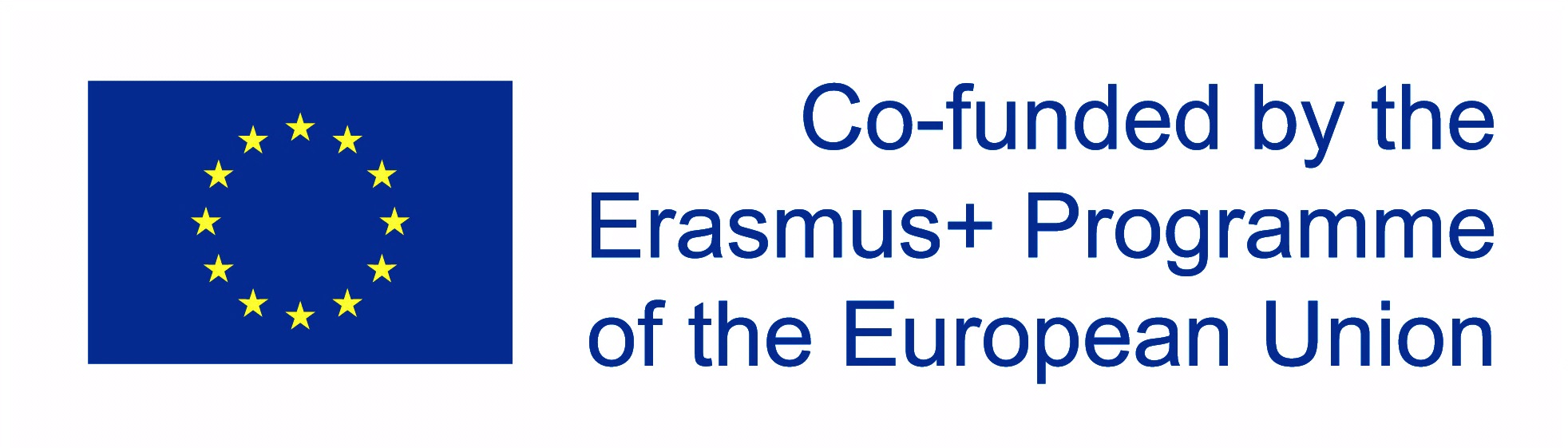 ANALYSERA BERÄTTELSER: PRAKTISK UPPGIFT
- Använd diskursanalysmetoder och arbetsbladet "Story Review” för att analysera dina historier.

- Utifrån denna analys, producera en rad viktiga fynd. Dokumentera dessa fynd på arbetsbladet "Key Findings". Din tränare granskar dessa och ger dig feedback på dem. Du kanske också vill dela dem med dina kamrater och granska resultaten från deras berättelser.

- Medan du analyserar historierna, tänk på hur kuratorns roll och de tolkningsmetoder som används kan påverka diskursen/resultaten som uppstår.
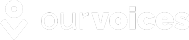 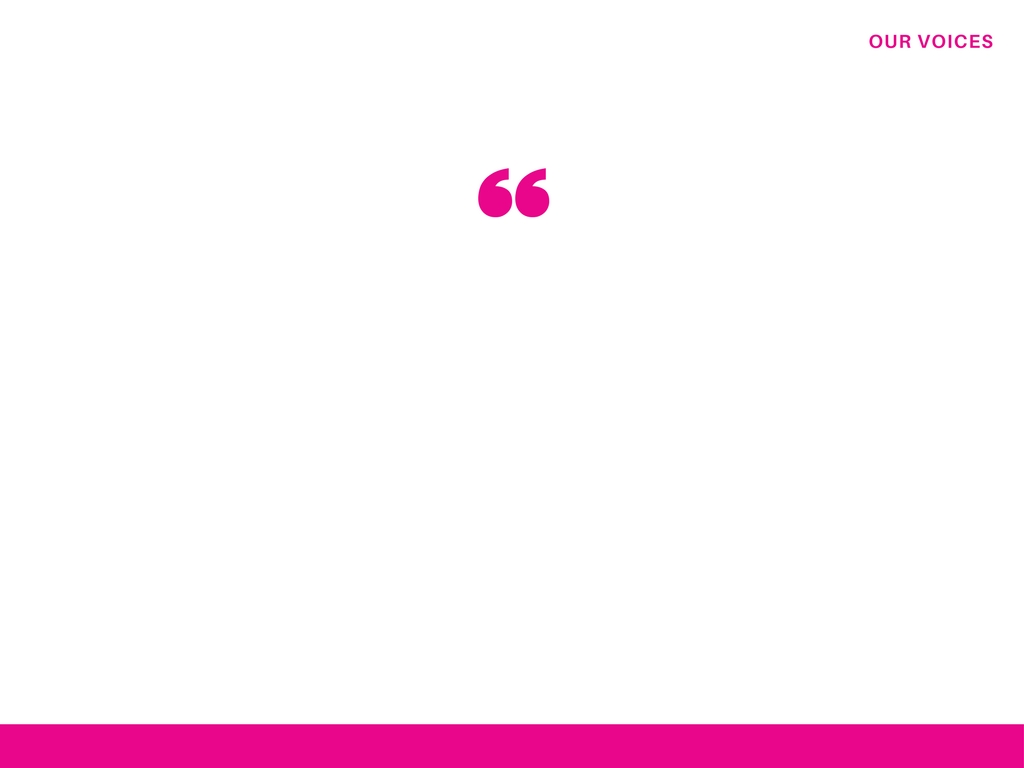 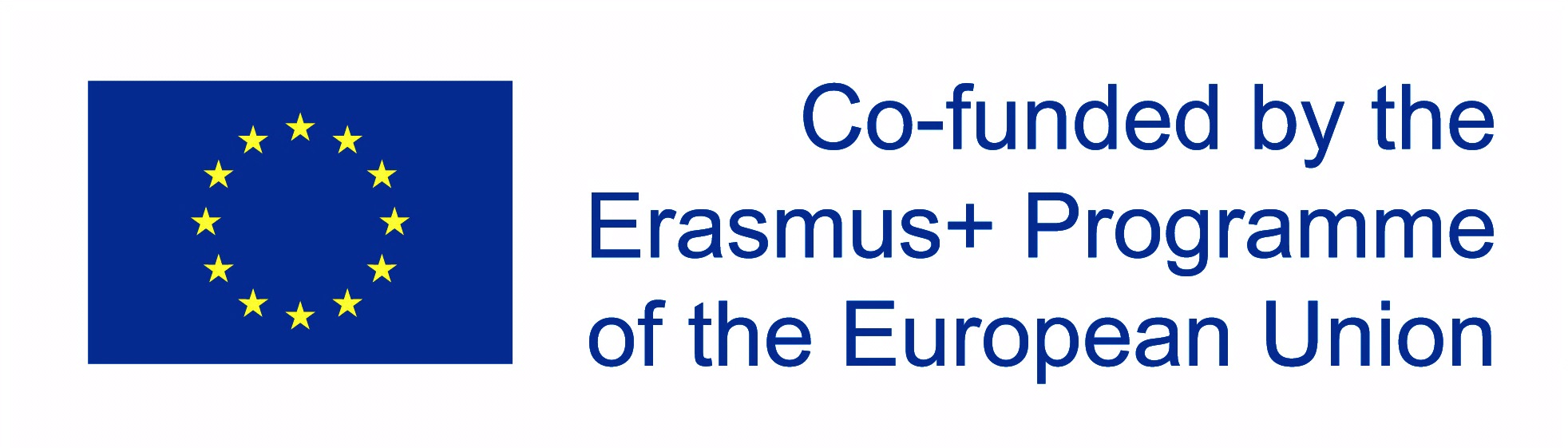 PAKETERA BERÄTTELSER: PRAKTISKT SPEL
När vi har fastställt en rad viktiga resultat från en samling historier, är vår nästa uppgift att "paketera" eller "presentera" dessa fynd för att vi ska kunna ansluta dem till de personer, grupper och organisationer som kan använda dem för att skapa social förändring.

Med digitala verktyg kan vi paketera berättelser på olika sätt, inklusive:
Infographics och data visualiseringar
Multimedia presentationer och interaktiva rapporter
Tematiskt redigerade korta videor och ljudbitar
Online-skärmar och organisationer som geokartor och spellistor

Att presentera information på dessa sätt tar en mängd olika kreativa, tekniska och kommunikativa färdigheter. Denna praktiska leksession hjälper dig att börja utveckla några av dessa färdigheter.
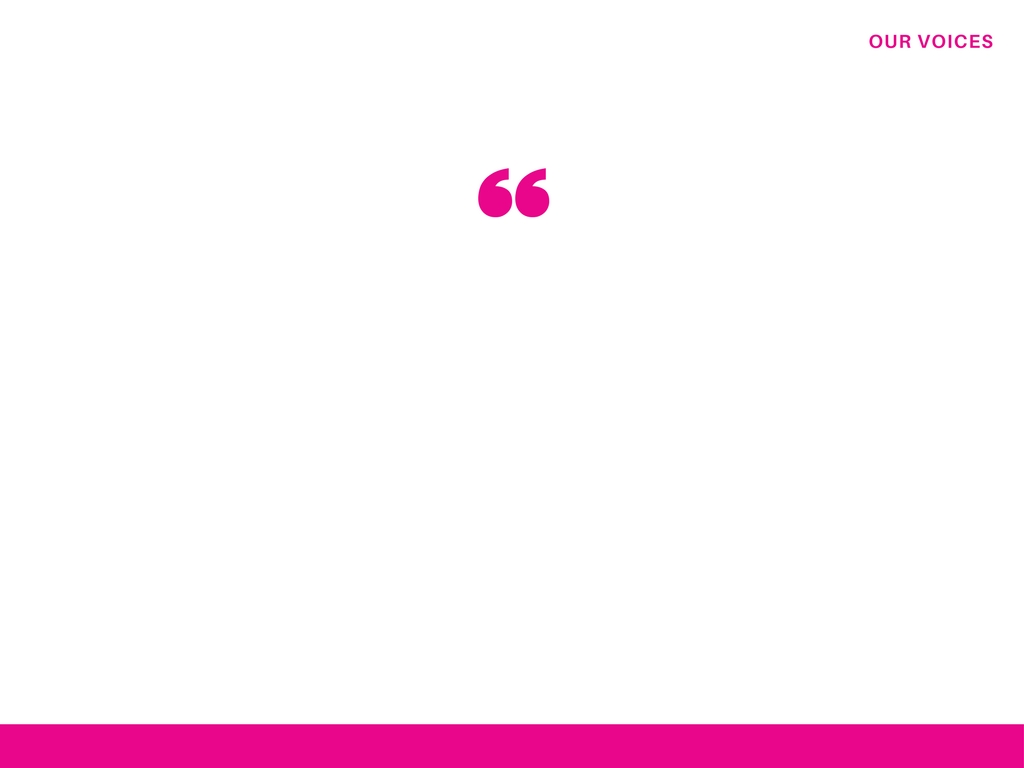 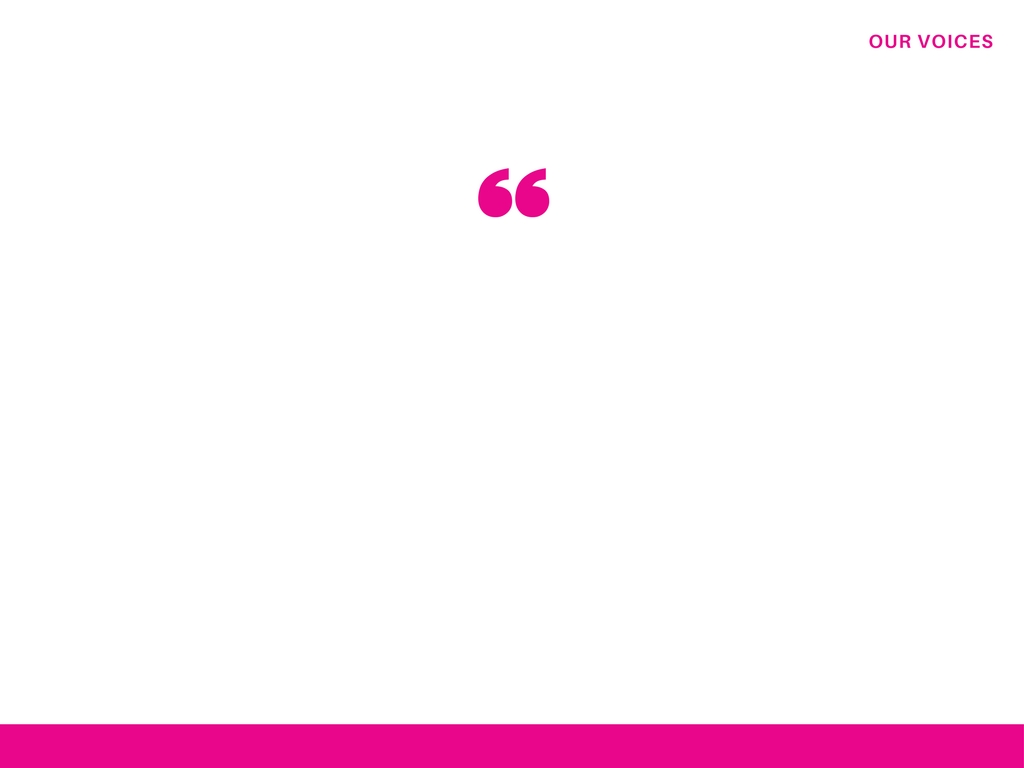 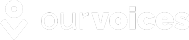 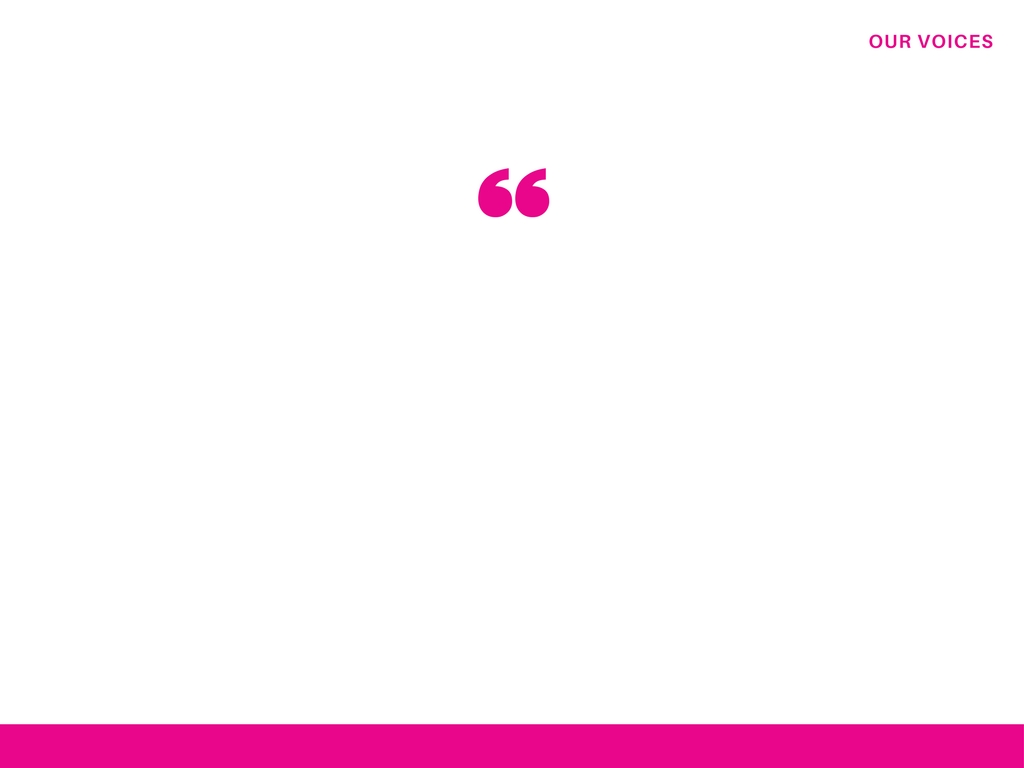 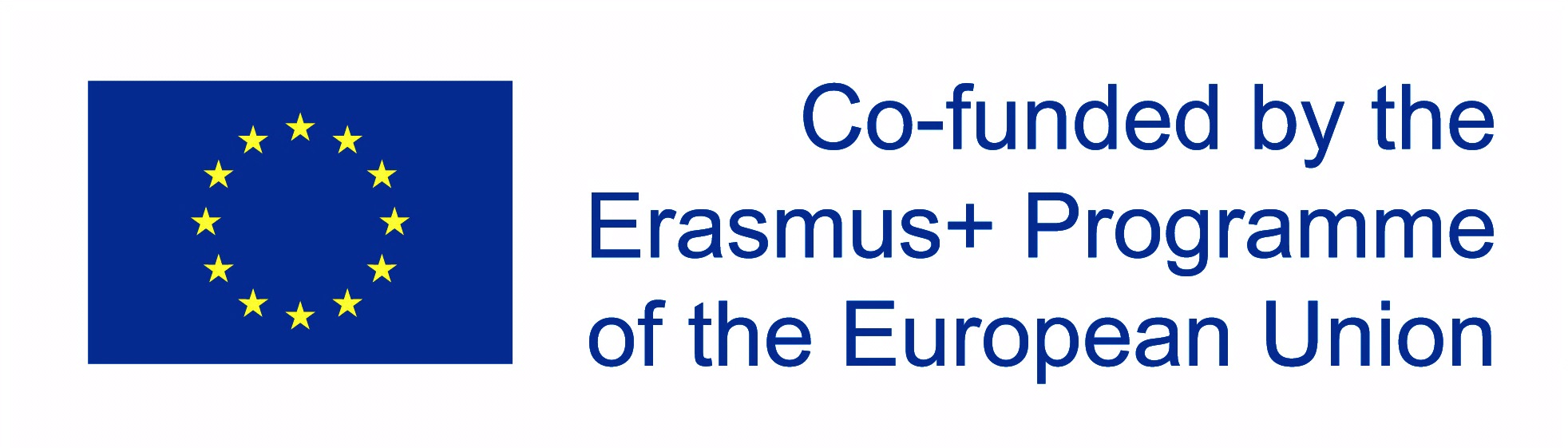 SAMMANFATTNING
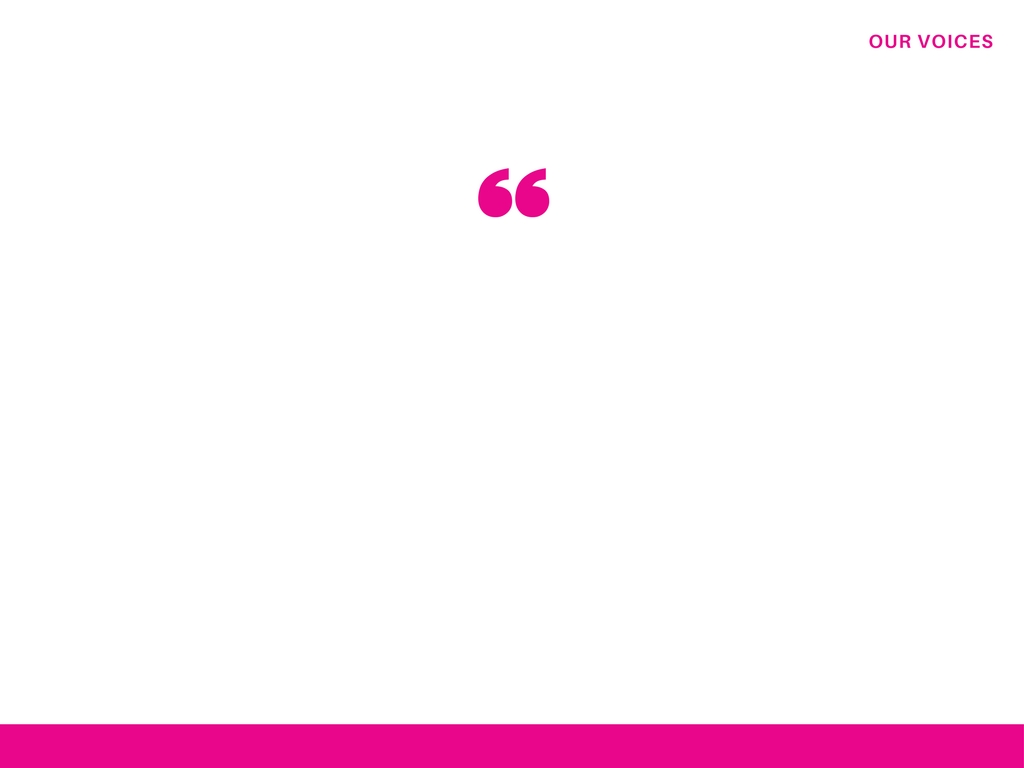 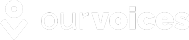